Characterization of Healthy Control Group in the Performance of the POWAR-TOTAL
Kellie Adams, SPT1, Julianna Prim, MS1, Amy Cecchini, DPT2, and Karen McCulloch, PT, MS, PhD, NCS1
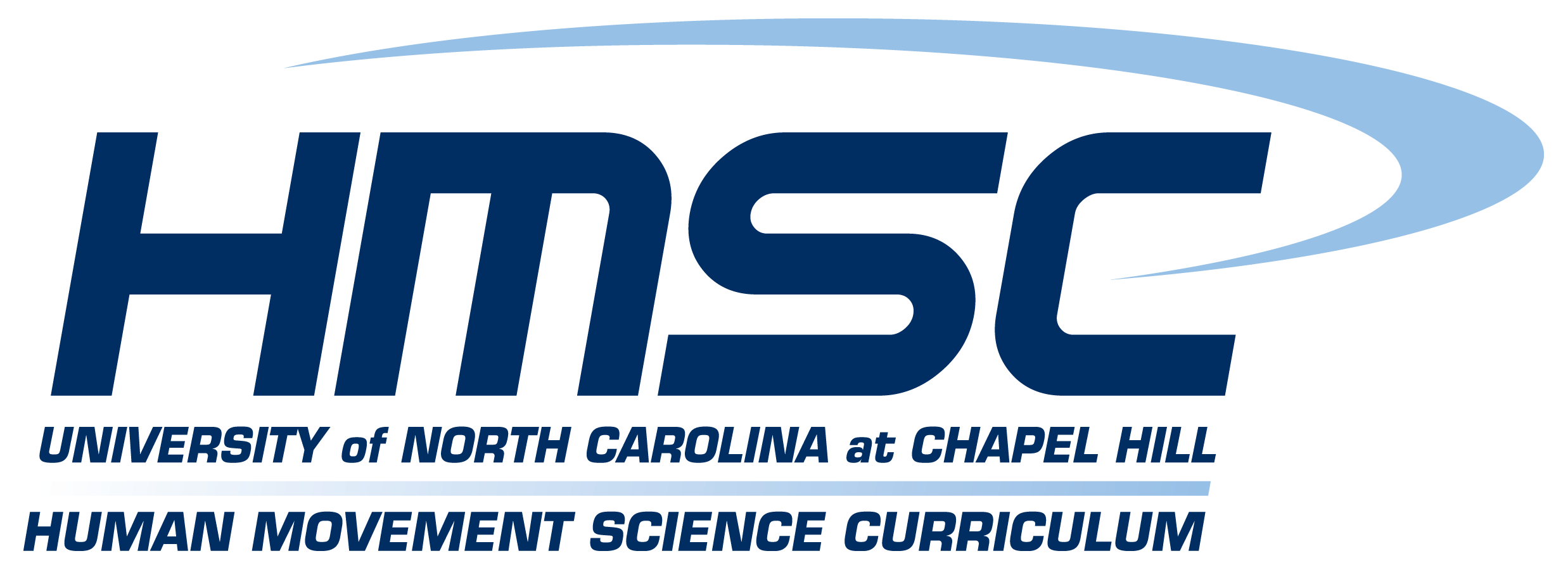 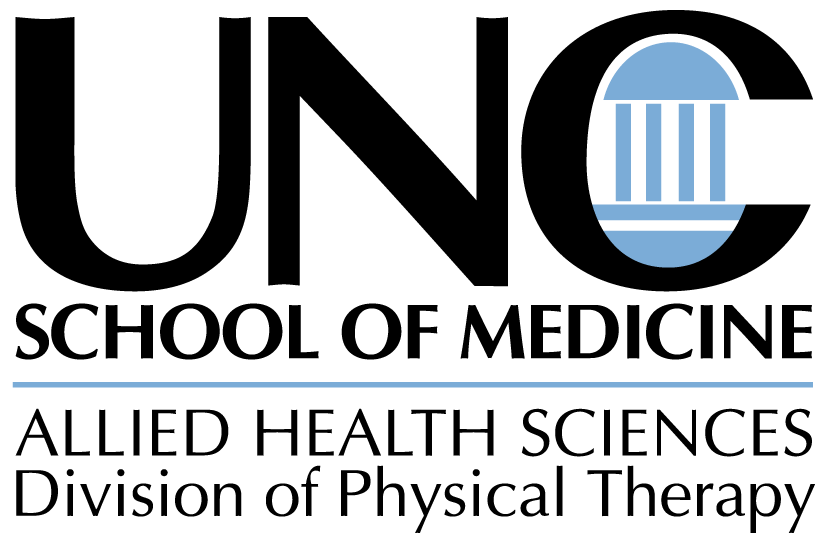 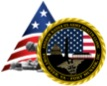 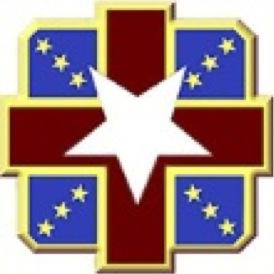 1Division of Physical Therapy, Allied Health Sciences, University of North Carolina at Chapel Hill, 2Geneva Foundation at Intrepid Spirit Center- Fort Bragg
Background
POWAR-TOTAL
Concussion History
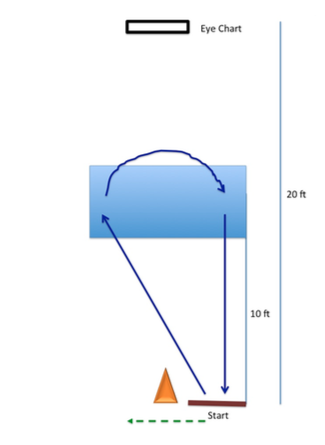 The Portable Warrior Test of Tactical Agility (POWAR-TOTAL) is a dual-task performance-based assessment that will provide immediate feedback and requires minimal space, time, and technology
Ecologically valid and clinically feasible
Created with the future goal of aiding clinicians in determination of readiness to return-to-duty among service members
Dual-task performance highlights cognitive and motor deficits following mTBI
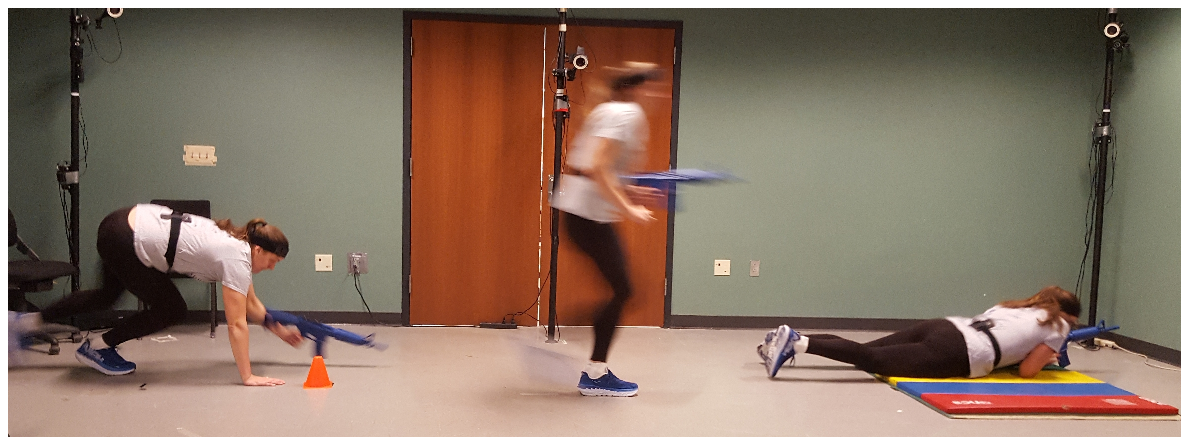 Table 2. Demographic Data of Healthy Controls
Motor component: getting up, running, combat roll, running backward, running forward, roll, running backward
Cognitive Component: grid coordinate working memory
Dual-task: motor and cognitive components performed together
Table 3.  Healthy Control Differences Based on Concussion History
(t–test unless other wise noted, ^chi-square)
Objectives
Research Assistant (at start of trial)
“Charlie-Tango-8-4-5-1-9-2”
“Charlie-Tango-8-4-5-1-9-2”
Participant recites words & numbers recalled at end of trial
Characterize and measure performance of the healthy control group to understand prioritization of motor vs. cognitive tasks during a dual-task assessment
Results
Dual-task Effect = (single-task value–dual-task value) x100
                        single-task value
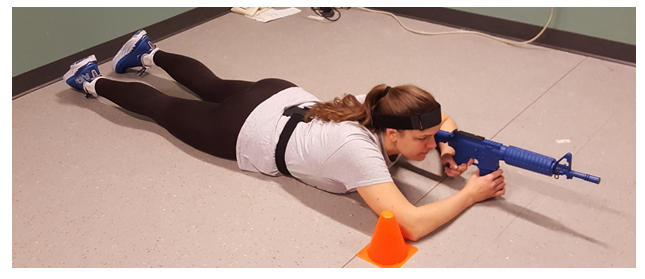 Methods
Participants: 45 healthy active-duty service members with the following criteria: absence of brain injury in the past two years, no history of severe TBI, status deemed deployable
Vision test, 2 single motor trials, single cognitive task  (grid-coordinate memorization), 3 dual-task trials (motor & cognitive), vision test
Conclusions
Healthy controls demonstrate minimal dual-task motor  interference in the POWAR-TOTAL task, demonstrating on average 10% cognitive dual-task cost. A history of >1 concussions is associated with history of deployments and self-report of reduced visual clarity prior to and after test trials. Healthy active duty individuals prioritization of attention in this task provides a comparison for service members recovering from mTBI. This data will assist in the establishment of guidelines for determination of return-to-duty readiness using the POWAR-TOTAL.
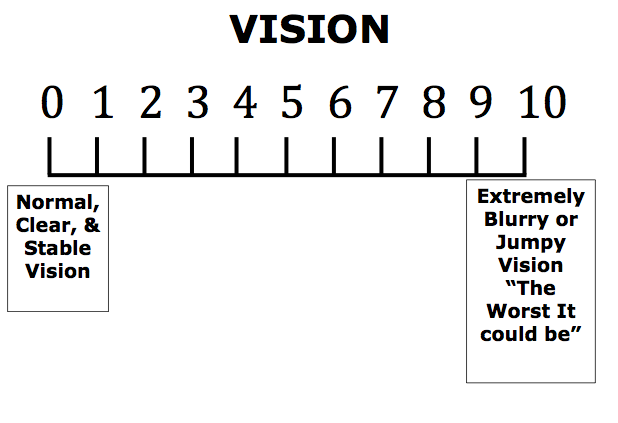 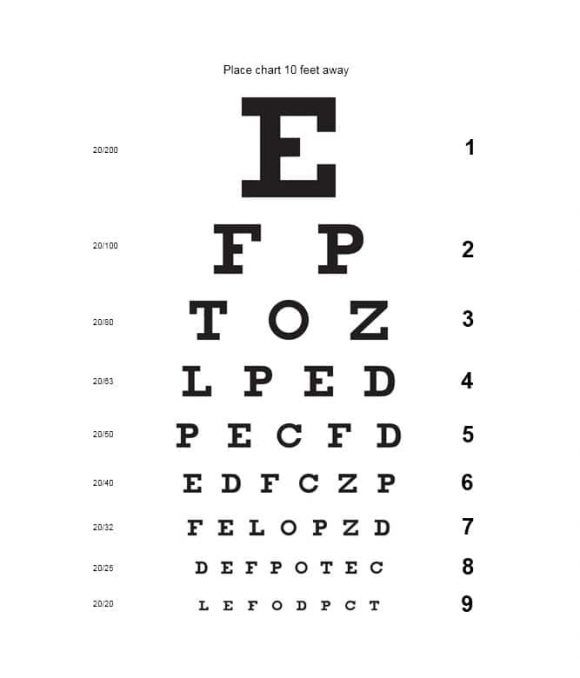 Table 1. Mean Single-Task (ST), Dual-Task (DT) components, and Dual-Task Costs for Healthy Control Subjects
This work was funded by the Department of Defense, W81XWH-17-2-0046
The views expressed herein are those of the author(s) and do not reflect the official policy of the Department of the Army, Department of Defense, or the U.S. Government.
Healthy controls demonstrated prioritization of motor performance over cognitive performance. Of those subjects that prioritized motor performance, there was a concurrent dual-task cognitive cost in 13 subjects, while 21 subjects performed better in dual-task conditions for both motor and cognitive performance.
This work was funded by the Department of Defense, W81XWH-17-2-0046
This work was funded by the Department of Defense, W81XWH-17-2-0046